به نام تنها معمار هستی
دانشگاه آزاد اسلامی واحد سقز
درس و عنوان:        معماری اسلامی2(کاروانسراها)
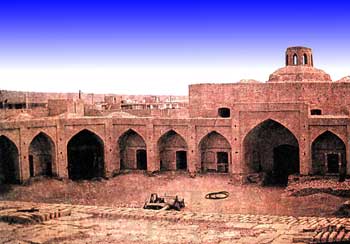 رشته تحصیلی:     مهندسی معماری
استاد:             خانم مهندس رحیم نژاد
دانشجویان:   کمـال سعیدنژاد - محسن غفوری - هوزان عرفانی
سال تحصیلی:    نیم سال اول91
فهرست:
۞ 1- مقدمه
۞ 2- شكل كاروانسرا در اقليم هاي مختلف ايران
۞ 2-1- كاروانسرا در سواحل جنوبي درياي خزر
۞ 2-2- كاروانسرا ها در كرانه شمالي خليج فارس و درياي عمان
۞ 2-3- كاروانسرا در نواحي كوهستاني و مرتفع
۞ 2-4- كاروانسرا در دشت هاي فلات
۞ 3- چاپارخانه
1- مقدمه ۩
كاروانسرا ها، مهمان خانه هاي بين راهي كشور ايران در طي قرون متمادي گذشته بوده و سابقه آن به دوره هخامنشي يعني بيش از دو هزار و پانصد سال قبل مي رسد. در مسير راه هاي مهم بين شهري، كاروانسرا ها به فاصله مسافتي كه كاروان در يك روز مي توانسته طي كند، ساخته مي شده است.
به دليل خشكي نسبي آب و هوا در بخش عمده اي از كشور ايران و دور بودن شهر ها و آبادي ها از يكديگر، وجود نقاطي جهت استراحت و تهيه آذوقه در بين راه، امري حياتي و ضروري بوده و بدون وجود اين ايستگاه ها، طي طريق و ارتباط بين مناطق مختلف كشور غير ممكن بوده است.
از آنجايي كه در دوره پيش از اسلام، خصوصاً در زمان پادشاهي هخامنشي، وسعت مملكت ايران بسيار زياد بوده و كنترل اين امپراطوري وسيع احتياج به خطوط ارتباطي منظم و مطمين داشته، مورخين يونان باستان مانند هرودت و گزنفون از وجود راه هاي امن و كاروانسرا هاي خوب در ايران خبر مي دهند. هرودت در مورد راه هاي امپراطوري هخامنشي مي نويسد: «واحد مقياس راه ها پرسنگ است و به مسافت هر چهار پرسنگ منزلي تهيه شده موسوم به ايستگاه؛ در اين منازل مهمان خانه هاي خوب بر پا گرديده.» (1) ۞
شكل 1: پلان كاروانسراي دروازه گچ مربوط به دوره ساساني. اين نوع پلان با حياط مركزي، الگوي ساير كاروانسرا هاي ايران در دوره هاي بعدي بوده است.
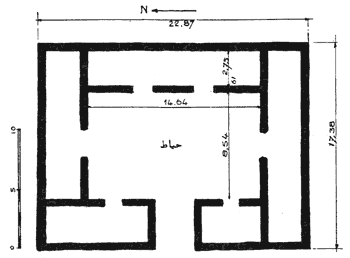 در دوره حكومت اشكاني و ساساني نيز وجود راه هاي امن و كاروانسرا هاي مناسب امري ضروري براي اداره كشور پهناور ايران در اين دوره تاريخي بوده است. خصوصاً از آنجايي كه ايران در مسير تجارت بين المللي بين خاور دور از يك سو و سواحل مديترانه و اروپا از طرف ديگر قرار داشته و بخش عمده اي از مسير تجاري جاده ابريشم از سرحدات شمالي ايران مي گذشته، تامين امنيت و رفاه بازرگانان در اين مسير طولاني كه منبع درآمد مهمي براي دولت بوده، امري لازم و ضروري بوده است.
از دوره پادشاهي هخامنشي و اشكاني كاروانسراي شناخته شده اي در ايران باقي نمانده است، ولي از زمان ساسانيان تعداد معدودي كاروانسرا باقي مانده كه الگوي كاروانسرا هاي بعدي در دوره اسلامي قرار گرفته است. از قديمي ترين كاروانسرا هاي ايران مي توان از كاروانسراي دروازه گچ ( شكل 1( (2) ۞ نام برد. پايه ها و بخشي از ديوار هاي اين كاروانسرا كه با سنگ و آهك ساخته شده هنوز باقي است. اين بنا داراي يك حياط مركزي و تعدادي دالان در اطراف حياط است.
ماكسيم سيرو (3) ۞ در كتاب خود به نام «كاروانسرا هاي ايران و ساختمان هاي كوچك ميان راه» مي نويسد: «در اواخر دوران ساساني دو نوع كاروانسرا در سرزمين ايران شناخته مي شد.
يكي از آنها شامل حياطي بوده كه در اطرافش يك نوع دالان عريضي براي چهارپايان ساخته بودند مانند كاروانسراي دروازه گچ .... نوع دوم شامل تالار هاي مستطيلي است كه در اطراف حيات مركزي قرار گرفته اند و اين از خصوصات كاروانسرا هاي ايراني است .... در آن كاروانسرا هاي نوع اول مسيله اقامت مسافران تقريباً ناديده گرفته شده است» (4) ۞
در دوره اسلامي پلان اين دو نوع كاروانسرا به نحو بسيار منطقي اي تلفيق مي شود به صورتي كه در اطراف حياط مركزي، اطاق هاي كاروانيان و در پشت آنها دالان هاي عريضي براي نگهداري چهارپايان احداث مي گردد و مانند بناي كاخ هاي اشكاني و ساساني، در اغلب كاروانسرا ها در اطراف حيات مركزي دو و يا چهار ايوان مي سازند. اين سبك كاروانسرا هاي ايراني مورد تقليد بسياري از كشور ها مانند پاكستان، افقانستان، هند و نواحي آسياي ميانه قرار گرفته است.
2- شكل كاروانسرا در اقليم هاي مختلف ايران ۩
گرچه حياط مركزي شكل غالب كاروانسرا هاي ايران است، ولي در مورد اين نوع ابنيه نيز مانند ساختمان مساجد و مدارس، با توجه به اقليم هر منطقه از ايران، گوناگوني هاي مختلف جهت تطبيق با شرايط اقليمي از لحاظ فرم و نوع مصالح ديده مي شود.
2-1- كاروانسرا در سواحل جنوبي درياي خزر ۩
تعداد كاروانسرا ها در سواحل جنوبي درياي خزر در مقايسه با ساير مناطق اقليمي ايران نسبتاً كمتر است. در اين سواحل بارندگي زياد، شرايط آب و هوايي معتدل، آباد بودن كل منطقه، جمعيت نسبتاً زياد و بر خلاف ساير مناطق اقليمي ايران، نزديك بودن مراكز جمعيت، جملگي باعث شده تا نيازي به كاروانسرا هاي بين راهي به تعداد بسيار نباشد. با توجه به كاروانسرا هاي باقي مانده مشاهده مي شود كه اغلب كاروانسرا ها در اين منطقه در مسير ارتباطي بين فلات مركزي ايران و شهر هاي اين سواحل بوده است.
همچنين مشاهده مي شود كه كاروانسرا ها در اين سواحل به تبعيت از فرم كلي كاروانسرا ها در مناطق گرم و خشك ايران، به صورت بنايي با حياط مركزي ساخته شده است. در اينجا بايد گفت كه اگرچه فرم حياط مركزي با فضاي محصور داخل حياط كه امكان كوران هوا در داخل اطاق ها و اصطبل ها را كاهش مي دهد، از لحاظ اقليمي براي اين منطقه چندان مناسب نيست؛ ولي از جهت ايمني و حفاظت از بنا در مقابل راهزنان و مهاجمان، فرم بسته و كاملاً محصور كاروانسرا منطقي و صحيح مي باشد.
با وجودي كه فرم كلي بنا كاملاً محصور مي باشد، ولي محل استقرار مسافران به صورت ايوان است و به اين ترتيب كوران هوا كه امري 

ضروري جهت تامين آسايش انسان در اين اقليم است، تا حدي براي مسافران فراهم بوده است.
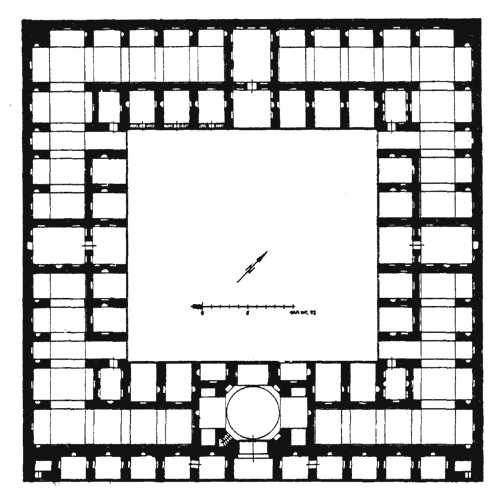 شكل 2: پلان كاروانسراي امامزاده هاشم از نوع چهار ايواني در جنوب رشت مربوط به دوره صفويه.
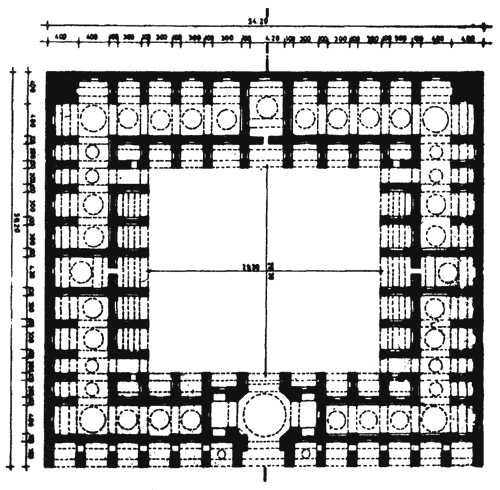 شكل 3: پلان كاروانسراي لات از نوع چهار ايواني در 28 كيلومتري جنوب رشت مربوط به دوره قاجاريه. محل استقرار مسافران در اين شكل و شكل 2 را با اشكال 9 و 13 مقايسه كنيد.
در اين منطقه نوسان درجه حرارت در طي شبانه روز و همچنين در طي سال نسبت به مناطق مركزي ايران بسيار كمتر است؛ و لذا اين ايوان ها مي توانسته در اغلب مواقع سال مورد استفاده مسافران قرار گيرد. البته تعدادي اطاق نيز براي مواقعي كه هوا سرد بوده و يا براي استفاده افراد متشخص ساخته شده است. سكو هاي داخل اصطبل ها نيز در مواقع سرد سال مي توانسته جهت استراحت مورد استفاده افراد عادي قرار گيرد (اشكال 2 و 3).
.
از لحاظ فرم قوس ها و طاق ها نيز همانند كاروانسرا هاي مناطق مركزي ايران، از قوس هاي جناغي و طاق و تونيزه و طاق كلمبه براي احداث اين كاروانسرا ها استفاده مي شده و به احتمال بسيار زياد، اين كاروانسرا ها توسط معماران و بنايان شهر هاي فلات مركزي ايران ساخته شده است. نوع مصالح مورد استفاده نيز بر خلاف مصالح بومي كه عمدتاً چوبي و الياف گياهي بوده، از مصالح پايدار مانند آجر و سنگ و ملات هايي از نوع آبي مانند آهك و ساروج كه در مقابل رطوبت و بارندگي مقاوم مي باشند، بوده است
2-2- كاروانسرا ها در كرانه شمالي خليج فارس و درياي عمان ۩
اگرچه در اين سواحل اكثر امور تجاري از طريق راه هاي آبي بوده، ولي انتقال كالا از بنادر به داخل كشور نياز به جاده و بالطبع كاروانسرا داشته و كاروانسرا هاي نسبتاً زيادي بين بنادر خليج فارس و درياي عمان و شهر هاي مركزي ايران وجود داشته است. اين مطلب تا به امروز عينيت دارد و ملاحظه مي شود كه در حال حاضر نيز جاده هاي ارتباطي از بنادر جنوبي كشور به شهر هاي مركزي ايران بسيار بهتر و مجهزتر از جاده هاي موجود بين بنادر اين كرانه مي باشد.
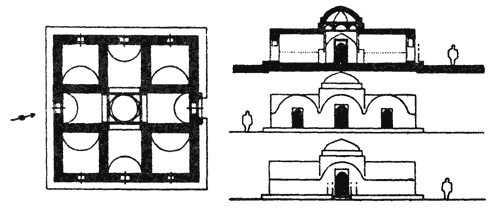 جهت فراهم نمودن شرايط آسايش در اين منطقه، احتياج به كوران هوا و سايه مي باشد. لذا در رابطه با فرم كالبدي كاروانسرا هاي اين سواحل مشاهده مي شود كه «اين كاروانسرا ها عموماً فاقد حياط مركزي بوده و شامل بنايي چهارگوش است با اطاق مركزي صليبي شكل و اطاق هاي جانبي. يك سكوي سنگي دورادور ساختمان ساخته شده و همه اطاق ها به خارج بنا راه دارند.» (5) ۞ به اين طريق كوران دو طرفه هوا در فضاي داخل كاروانسراميسر مي گرديده است (اشكال 4 و 5).
شكل 4: پلان و مقطع كاروانسراي يونگي در نزديكي بندرعباس مربوط به دوره صفويه.
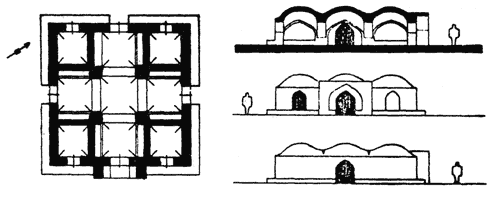 شكل 5: پلان و مقطع كاروانسراي موخ احمد در نزديكي بندرعباس مربوط به دوره صفويه.
البته اين نوع كاروانسرا ها در عهد صفويه ساخته شده اند و آقايان «يوسف كياني» و «ولفرام كلايس» (6) ۞ كه دو جلد كتاب بسيار ارزنده در مورد كاروانسرا هاي ايران به رشته تحرير درآورده اند اظهار مي كنند كه پس از دوره صفويه كه آرامش نسبي سياسي ايران از بين رفت و ناامني بر بخش هاي زيادي از كشور حكم فرما شد «تغييراتي در اين نوع كاروانسرا ها به وجود آمد، مثلاً در چهار گوشه بنا برج هاي دفاعي ساخته شد و يا راه دالان ها به خارج مسدود گشته است.» (7) ۞ و لذا در مواقع ناامني، حفاظت از جان و مال مسافران مهمتر از تامين شرايط آسايش فيزيكي آنها بوده است.
در اين كاروانسرا ها آب انبار در خارج از كاروانسرا و آب مورد نياز آن مانند ساير آب انبار هاي اين سواحل، از طريق جمع آوري آب باران تامين مي شده است.
    
2-3- كاروانسرا در نواحي كوهستاني و مرتفع ۩
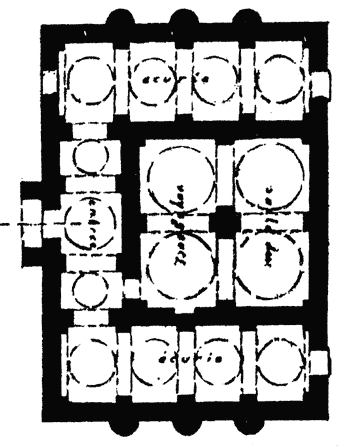 كاروانسرا ها در نواحي سرد كوهستاني جهت مقابله با سرماي شديد زمستان، غالباً فاقد حياط مركزي بوده اند و به جاي حياط مركزي، داراي يك تالار وسيع جهت اسكان مسافران و در اطراف آن دالان هاي سرتاسري به منظور نگهداري چهارپايان بوده اند (اشكال 6، 7 و 8).
شكل 6: پلان كاروانسراي امامزاده هاشم در جاده آبعلي مربوط به دوره صفويه.
خصوصيات كالبدي اين گونه كاروانسرا ها كه بر اثر شرايط اقليمي و به منظور حفظ حرارت در داخل ساختمان شكل گرفته، به طور كلي بدين قرار است:
1- نسبت ارتفاع به طول و عرض اطاق ها كم مي باشد، مخصوصاً ارتفاع اصطبل در اكثر موارد بسيار كوتاه است تا احتياج به سوخت كمتري جهت تامين حرارت باشد.
2- با قرار دادن تالار مركزي و يا اطاق هاي مسافران در وسط ساختمان و اصطبل ها در اطراف آن، فضاي اصطبل به عنوان فضاي حايل بين محيط گرم داخل كه بايد در حد آسايش انسان باشد و محيط سرد خارج عمل مي كند.
3- فضاي بخاري و آتشدان در اين كاروانسرا ها نسبت به ساير كاروانسرا ها بسيار بزرگتر بوده و اهميت بيشتري دارد. معمولاً در فضاي مركزي بنا يك يا چند آتشدان بزرگ جهت تامين حرارت مورد نياز مسافران قرار داشته و در قسمت اصطبل نيز براي چهارپايان بخاري هاي ديواري به مقياس كوچكتر وجود داشته است. البته جثه نسبتاً بزرگ چهارپايان و تعداد زياد آنها باعث گرم شدن هواي اصطبل مي گرديده و بخاري هاي اصطبل فقط در مواقعي كه سرماي خارج زياد بوده روشن مي شده است.
4- پايه ها و ديوار هاي اين كاروانسرا ها اكثراً سنگي است كه از محيط اطراف كاروانسرا تهيه مي شده و مصالح مورد استفاده در طاق هاي قوسي بعضي از كاروانسرا ها مانند كاروانسراي شبلي، آجري ( شكل 8)، و بعضي ديگر مانند كاروانسراي امامزاده هاشم و كاروانسراي گامبوش، سنگي مي باشد (اشكال 6 و 7). لذا از آنجايي كه طاق ها با مصالح بنايي ساخته مي شده، احتياج به پايه ها و ديوار هاي قطور جهت تحمل بار طاق ها بوده و در نتيجه جرم حرارتي كالبد اين كاروانسرا زياد مي باشد كه خود در جهت تعديل دماي داخل ساختمان در طي شبانه روز و همچنين كاهش تبادل هدايتي حرارت بين داخل و خارج ساختمان بسيار موثر است.
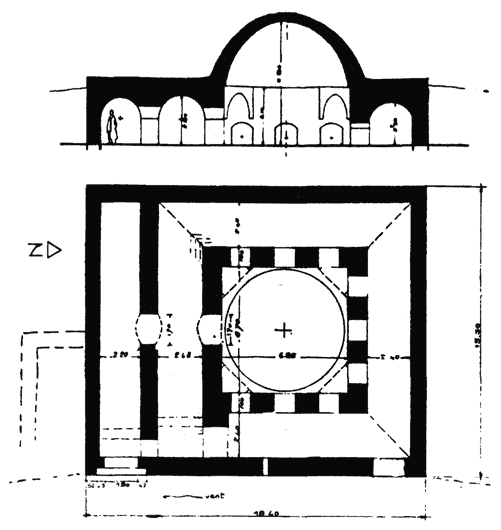 شكل 7: برش و پلان كاروانسراي گامبوش در جاده آمل. جهت كاهش تبادل حرارتي با محيط سرد خارج، نيمي از ارتفاع اين ساختمان در زير زمين قرار دارد.
5- از جهت رعايت ايمني در مقابل مهاجمان و دزدان قلعه، اين كاروانسرا ها كاملاً محصور و به شكل مكعب مستطيل نزديك بوده اند و در نتيجه سطح تماس پوسته خارجي ساختمان با فضاي خارج كاهش يافته و تبادل حرارتي كمتري بين داخل و خارج بنا صورت مي گيرد.
6- بعضي از كاروانسرا ها مانند كاروانسراي گامبوش (شكل 7)، تا نيمه در داخل زمين قرار گرفته اند كه اين نيز در جهت كاهش سطح تماس فضاي گرم داخل و محيط سرد خارج تاثير بسزايي دارد.
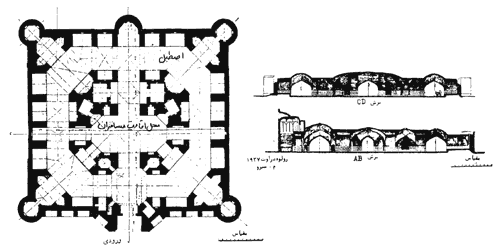 شكل 8: پلان كاروانسراي شبلي در جاده تبريز به ميانه مربوط به دوره صفويه. به سطح وسيع اصطبل ها در مقايسه با محل استقرار مسافران توجه كنيد.
-7  بازشو هاي اين ساختمان ها بسيار اندك و كوچك مي باشند و در ورودي بنا غالباً از طريق يك هشتي در مقابل سرماي خارج محافظت مي شود. بدين ترتيب هواي كمتري از داخل به خارج ساختمان و بالعكس جابجا مي گردد. لازم به ذكر است كه هميشه سعي بر اين بوده كه در ورودي كاروانسرا در مقابل باد هاي سرد زمستاني قرار نداشته باشد.
8- در اكثر اين كاروانسرا ها چند دريچه در بالاي طاق ها قرار داشته و نور و تهويه مورد نياز ساختمان از اين طريق تامين مي شده است. البته در شب ها و در مواقع طوفاني اين دريچه ها بسته مي شده است.
2-4- كاروانسرا در دشت هاي فلات ۩
زيباترين، مجلل ترين، وسيع ترين و بيشترين تعداد كاروانسرا ها در دشت هاي فلات ساخته شده و اكثر قريب به اتفاق آن ها داراي يك حياط مركزي و دو و يا چهار ايوان بزرگ در جوانب حياط مي باشند. در اين كاروانسرا ها اطاق مسافران در اطراف حياط مركزي و اصطبل ها در پشت اطاق مسافران احداث شده است.
اطاق مسافرين معمولاً چند پله بالاتر از حياط بوده تا هم از ورود آب و گل به درون اطاق ها جلوگيري شود و هم از گرد و خاك كف حياط قدري دورتر باشند. در اطاق ها و حياط، ايواني به عرض حدوداً دو متر قرار داشته. مساحت اطاق ها غالباً از ده الي دوازده متر مربع تجاوز نمي كرده است. نور و تهويه اطاق ها از طريق بازشوي در ورودي و بعضاً پنجره آن تامين مي شده است.
شكل 9: پلان چهار ايواني كاروانسراي باغ شيخ در 10 كيلومتري شرق ساوه مربوط به دوره قاجاريه. به سطح وسيع اصطبل ها در مقايسه با اطاق مسافران توجه كنيد.
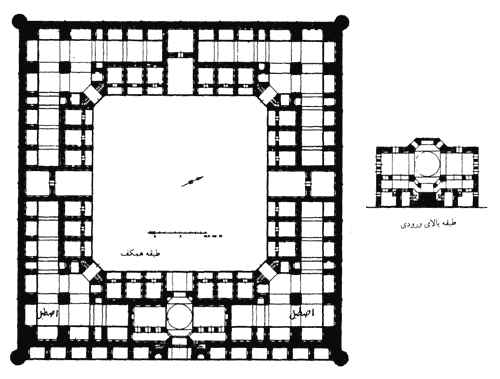 استاد محمد كريم پيرنيا نقل كرده اند كه اين اطاق ها در نداشته اند و در تابستان بازشوي آن توسط پارچه و در زمستان توسط زيلو پوشيده مي شده است. (8) ۞ در اكثر اطاق ها، خصوصاً در كاروانسرا هاي مناطق شمالي، بخاري ديواري براي گرم كردن فضاي اطاق و پخت و پز وجود داشته است.
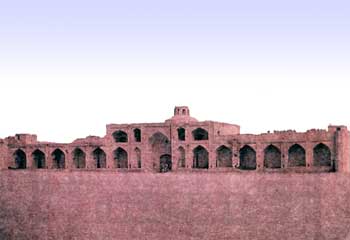 شكل 10: نماي ورودي كاروانسراي باغ شيخ در شرق ساوه. طبقه بالاي ورودي معمولاً مختص كاروانسرادار (سرادار) و كاروانسالار (رييس كاروان) بوده است.
بهترين و بزرگترين اطاق ها يا در پشت ايوان اصلي و يا در چهار زاويه كاروانسرا احداث مي شده است. ايوان رويروي در ورودي با اطاق مجلل پشت آن غالباً شاه نشين و بهترين اطاق كاروانسرا بوده است. بعضي از كاروانسرا ها مانند كاروانسراي شرف در جاده سرخس - مشهد از دوره سلجوقي داراي دو حياط بوده كه يكي مختص عامه مردم و ديگري جهت اشخاص معتبر بوده است (شكل 12).
تاورنيه مي نويسد: "كاروانسرا ها مهمان خانه مشرق زمين هستند و با سبك مهمان خانه هاي ما خيلي فرق دارند. نه آن لوازم راحت و آسايش در آنها يافت مي شود نه آن پاكي و تميزي. بناي آن مربع است. تقريباً مثل محوطه دير ها و معمولاً يك طبقه هستند. بناي دو طبقه به ندرت ديده مي شود. يك درب بزرگ مدخل آن است و در وسط سه ضلع ديگر، يك تالار با يك طاق بزرگي ساخته شده كه مخصوص منزل محترمين است كه شايد آنجا منزل كنند.
در دو سوي تالار هاي وسط، اطاق ها و هجرات كوچكي است كه هر كس يكي از آنها را اختيار مي كند. اين هجرات در طول اضلاع در سه پا از زمين حياط مرتفع تر و در يك خط بنا شده اند و طويله ها در عقب و پشت اطاق ها واقع هستند. گاهي طويله ها هم براي منزل كردن به راحتي اطاق ها مي شوند. اغلب مسافرين در زمستان بيشتر ميل به اقامت در طويله ها مي كنند به جهت اينكه گرم است. طويله ها هم مثل تالار ها و هجرات، همه طاق پوش هستند و از هجرات كاروانسرا يك پنجره كوچك به طرف آخور طويله باز مي شود كه شخص مي تواند از آنجا نگاه كند و ببيند اسبش را خوب پرستاري مي كنند يا نه؟
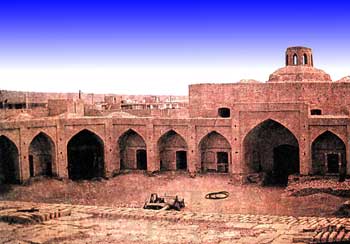 شكل 11: نماي حياط مركزي و اطاق هاي كاروانسرا باغ شيخ. ورودي اصطبل در سمت چپ عكس ديده مي شود.
اخيراً در پشت آخور هاي طويله سكويي بسته شده كه سه چهار نفر مي توانند قطار بخوابند و اغلب نوكر ها روي آن سكو ها طبخ مي كنند.
فرش و تختخواب و لوازم طباخي تمام بايد همراه مسافر ها باشد و آذوقه و ارزاق هم هرچه بخواهد از نان و روغن و ميوه به اقتضاي فصل به قيمت خوب از كاروانسرادار يا دهاتي هاي اطراف كه بر راه مي آيند، بايد خريداري نمايند. كاه و جو هم براي اسب ها هست مگر در چند منزل كه نبود.
در بيابان از بابت اجاره هجرات كاروانسرا ها چيزي از مسافر نمي گيرند و در شهر ها وجه دريافت مي دارند كه خيلي مختصر است.
معمولاً كاروان داخل كاروانسرا نمي شود، به جهت اينكه گنجايش اين همه جمعيت را ندارد و از حيوان و آدم در هر كاروانسرا بيش از يكصد سوار، نمي تواند منزل نمايد. همين كه وارد مي شوند هر كس حق دارد براي خود يك حجره انتخاب نمايد. غني و فقير يكسان هستند و تفاوت درجه و مرتبه در اين مكان ها منظور نمي شود." (9) ۞
در بعضي از كاروانسرا ها خدمات جنبي نيز ارايه مي شده است؛ مانند كاروانسراي مهيار (10) ۞ كه داراي آسياب، نمازخانه، نانوايي، چايخانه و يك بازارچه بوده (شكل 13)؛ و يا كاروانسراي ميبد (11) ۞ كه داراي بازارچه، آب انبار، يخچال و يك چاپارخانه در مجاور آن بوده. بعضي از كاروانسرا ها مانند كاروانسراي علي آباد (12) ۞ علاوه بر تاسيسات فوق داراي حمام نيز بوده است.
كاروانسرا هاي واقع در دشت هاي فلات نيز مانند ساير كاروانسرا ها جهت ايمني همانند يك قلعه ساخته مي شدند و غالباً داراي ديوار هاي بلند و چهار برج در چهار گوشه بنا و يك دروازه حفاظت شده در قسمت ورودي بوده اند. شب ها در كاروانسرا بسته مي شده است.
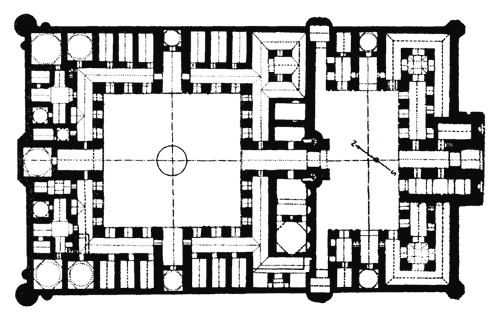 شكل 12: پلان كاروانسراي شرف در جاده سرخس - مشهد مربوط به دوره سلجوقي. در اين كاروانسرا حياط شمالي مجلل تر از حياط جنوبي ساخته شده است.
اين شكل درون گرا و كاملاً محصور كاروانسرا در اقليم گرم و خشك ايران يك مزيت اقليمي است و پوسته خارجي بنا كه به جز بازشو ورودي، كاملاً بسته مي باشد، فضا هاي داخل ساختمان را در مقابل باد هاي كويري و شرايط نامساعد اقليمي محافظت مي كند. در داخل حياط اين كاروانسرا ها كه با مصالح بنايي مانند خشت، آجر و سنگ ساخته مي شده، مانند يك خازن حرارتي در تعديل دماي ساختمان در طي شبانه روز بسار موثر بوده است.
شكل 13: پلان كاروانسراي مهيار. در داخل اطاق هاي اين كاروانسرا يازده طاقچه و يك بخاري ديواري وجود دارد.
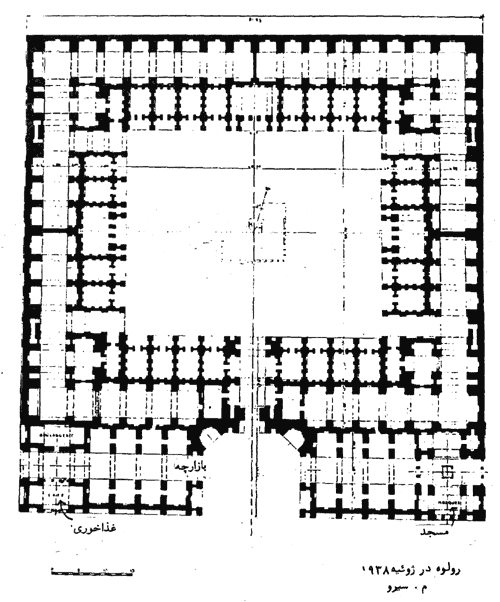 در بعضي از كاروانسرا ها واقع در حاشيه كوير مانند كاروانسراي اردكان، (13) ۞ كاروانسراي زين الدين (14) ۞ و كاروانسراي جوكار (15) ۞ بادگير هايي براي تهويه هوا و خنك نمودن فضاي داخل ساختمان در ماه هاي گرم ساخته شده است.
احداث كاروانسرا فقط مختص به خارج از شهر نبوده، بلكه در داخل شهر نيز براي اقامت مسافران و تجار كاروانسرا هايي احداث مي گرديده. البته اكثر كاروانسرا هاي مجاور بازار جنبه كاملاً تجاري پيدا مي كرده و تجار عمده هر صنفي در يكي از كاروانسرا هاي مجاور يا داخل بازار فعاليت مي كردند. (16) ۞
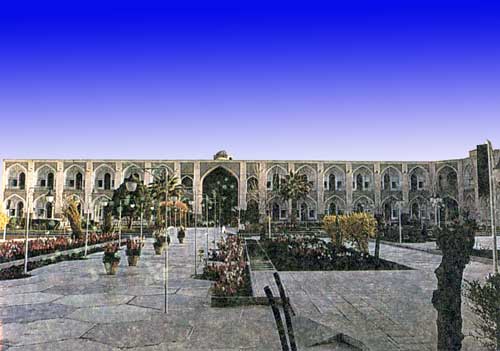 شكل 15: حياط مركزي كاروانسراي مادرشاه. آب، رطوبت و گياه از جمله عوامل موثر جهت معتدل نمودن اقليم در مناطق گرم و خشك است.
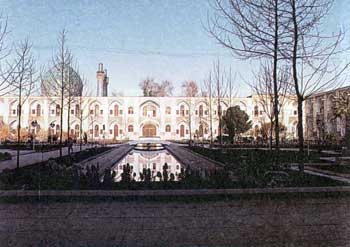 كاروانسرا هايي كه جنبه اقامتي - تجاري داشته اند مانند كاروانسراي مادرشاه در اصفهان (اشكال 14، 15 و 16) و يا مهمان خانه بزرگ شاه عباسي در كاشان، تفاوت هايي با كاروانسرا هاي خارج شهر داشته اند كه در اينجا ذكر خواهد شد:
شكل 15: حياط مركزي كاروانسراي مادرشاه. آب، رطوبت و گياه از جمله عوامل موثر جهت معتدل نمودن اقليم در مناطق گرم و خشك است.
1- به سبب آنكه امنيت افراد و مال التجاره، در خارج از شهر بيشتر از داخل شهر در خطر بوده و امكان حمله راهزنان وجود داشته، كاروانسرا هاي بين راهي به صورت يك مجموعه مستقل و قلعه مانند احداث مي شده؛ در صورتي كه در داخل شهر، كالبد فيزيكي و پوسته خارجي كاروانسرا با بافت شهر تلفيق شده و جزيي از آن مي باشد.
2- از آنجا كه قيمت زمين در خارج از شهر ارزان بوده، كاروانسرا هاي خارج شهر اكثراً يك طبقه، و مساحت حياط و زيربناي آنها نسبتاً زياد بوده؛ در صورتي كه در داخل شهر، خصوصاً در اطراف بازار، قيمت زمين بسيار زياد و در نتيجه ساختمان به صورت دو طبقه و گاهي دو طبقه به علاوه يك زيرزمين بوده است.
3- اصطبل در كاروانسرا هاي خارج شهر بخش عمده اي از زيربناي كاروانسرا را شامل مي شده و در اكثر موارد وسيع تر از مساحت كل اطاق هاي مسافران بوده، در صورتي كه كاروانسرا هاي داخل شهر فاقد اصطبل بوده و يا يك اصطبل نسبتاً كوچك در پشت اطاق ها داشته اند (شكل 16(
با ورود اتومبيل به ايران در اوايل سده اخير، كاروانسرا نيز مانند بسياري ديگر از ابنيه سنتي، عملكرد خود را از دست داده و متروك و رو به ويراني گذارده است.
بعضي از كاروانسرا ها به عنوان مقر پادگان ارتشي يا پاسگاه ژاندارمري و يا براي آموزش و پرورش مورد استفاده قرار گرفته اند كه جهت حفظ اين گونه ابنيه نسبتاً مناسب بوده است. البته حفظ تمام كاروانسرا ها كه تعداد آنها بسيار و بعضاً در نقاط دور افتاده مي باشند، ميسر نيست. ولي با ايجاد عملكرد هاي جديد ديگر مانند قهوه خانه بين راهي، اقامتگاه مسافران، مركز جلب سياحان، راهداري و يا در روستا ها به عنوان ابنيه ارايه خدمات به روستاييان مي توانند استفاده شوند.
شكل 16: كاروانسرا و مدرسه مادرشاه و همچنين بازارچه بلند مربوط به دوره صفويه به صورت يك مجموعه به هم پيوسته در اين نقشه مشخص هستند.
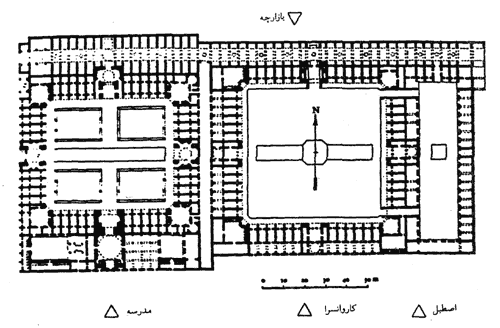 مثال بسيار خوب ايجاد يك عملكرد جديد براي يك كاروانسراي قديمي، مهمانسراي عباسي يا كاروانسراي مادرشاه در اصفهان است (اشكال 13 و 14) كه يكي از بهترين نمونه هاي حفظ يك بناي سنتي و در عين حال بهترين مهمانسراي شهر اصفهان است.
3- چاپارخانه ۩
از ديگر ساختمان هاي مهم ميان راهي چاپارخانه بوده كه عملكرد اصلي آن جهت استراحت چاپارهاي دولتي و تعويض اسب هاي خسته با اسب هاي تازه نفس بوده است. چاپار ها، نامه ها و اوامر دولتي را از مركز به ايالات و برعكس انتقال مي دادند.
سابقه چاپارخانه ها نيز در ايران به قرون پيش از اسلام مي رسد. چنانچه هرودت و گزنفون هر دو در مورد چاپارخانه ها ايران توضيحات مفصل داده اند. هرودت مي نويسد: "در منازل، اسب هاي تندرو تدارك شده. به اين ترتيب كه چابك سوار ها نوشته هاي دولتي را از مراكز تا نزديك ترين چاپارخانه برده، به چاپاري كه حاضر است مي رساند و او فوراً حركت كرده، آن را به چاپارخانه دوم مي برد و باز تسليم چاپاري مي كند. بدين منوال شب و روز چاپار ها در حركت اند و اوامر مركز را به ايالات مي رسانند. (17) ۞ راجع به سرعت حركت چاپار ها مورخ مذكور گويد كه نمي توان تصور كرد كه جنبنده اي سريعتر حركت كند .... گزنفون تاسيس چاپارخانه ها را به كوروش بزرگ نسبت داده (18) ۞ و گويد كه براي تعيين مسافت چاپارخانه ها از يكديگر تجربه كردند كه اسب در روز چقدر مي تواند راه برود بي اينكه خسته شود و آن را ميزان قرار دادند. اگر هم اين گفته اغراق باشد، مسلم است كه كسي نمي تواند به سرعت چاپار ها حركت كند." (19) ۞
شكل 17 و 18: نماي ورودي و حياط مركزي چاپارخانه ميبد در استان يزد. اين چاپارخانه هم اكنون محل نگهداري گاو ها و گوسفندان مي باشد.
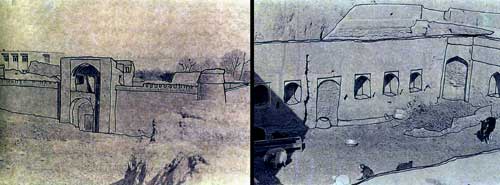 در دوره سلطنت حكومت هاي اشكاني و ساساني و بعد از اسلام نيز چاپارخانه ها براي دستگاه هاي دولتي اهميت بسيار داشته اند و چاپار ها علاوه بر انجام مراسلات، چشم و گوش حكومت نيز بوده اند و اخبار گوناگون را از نقاط مختلف به مركز انتقال مي دادند. "در دوره قاجاري مسافران ترجيح مي دادند كه در چاپارخانه ها اقامت كنند چون اطاق هاي آن تميز تر از اطاق هاي كاروانسرا بوده. چاپار هاي اين دوره در مقابل دريافت وجهي مسافران را به مقصد مي رساندند." (20) ۞
شكل 19: نماي ورودي چاپارخانه ميبد در استان يزد مربوط به دوره قاجاريه. اين چاپارخانه اخيراً به زيبايي مرمت شده است. تاثير مرمت و بازسازي اين اماكن را مي توانيد با مقايسه اين شكل با شكل 18 دريابيد.
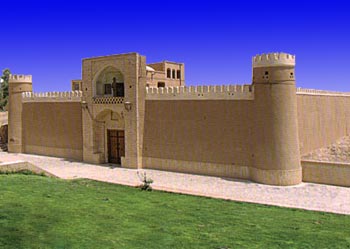 همانگونه كه در قسمت قبل ذكر شد، تعداد بسيار زيادي از كاروانسرا هاي بين راهي در ايران باقي مانده؛ ولي چاپارخانه هاي اندكي از دوران قديم در كشور باقي است و ماكسيم سيرو در كتاب خود دليل آن را اين گونه توضيح مي دهد: "به علت هاي مختلف، اين نوع ايستگاه ها اكنون از بين رفته اند و اگر اثري از ويرانه هايشان باقي مانده باشد زياد قابل تشخيص نيست. در واقع اين چاپارخانه ها بيشتر با خشت خام يا چينه ساخته شده بود و در بسياري از موارد در ميان آبادي ها سر راه بودند. گاهي نيز گوشه اي از كاروانسرا اختصاص به چاپار ها پيدا مي كرد." (21) ۞
يكي از چاپارخانه هاي قديمي كه نسبتاً سالم مانده در كنار كاروانسراي ميبد مي باشد (اشكال 17، 18 و 19). همان گونه كه در اين اشكال مشخص است اين ساختمان ها نيز مانند كاروانسرا ها داراي برج و بارو و محافظين، جهت تامين امنيت افراد داخل چاپارخانه بوده است. اين ساختمان ها به تبعيت از ساير ابنيه فلات مركزي ايران، داراي يك حياط مركزي بوده اند و آخور ها در دورتادور اين حياط قرار داشته است. در سه طرف پشت آخور ها، اصطبل ها قرار داشته كه در زمستان و شب هنگام چهارپايان در آنجا نگهداري مي شدند. در سمت چهارم كه بين حياط و جبهه ورودي ساختمان واقع شده، اطاق هايي براي اقامت چاپار ها و احياناً مسافران قرار داشته است.
همانند كاروانسرا ها، اين نوع تقسيم بندي فضايي و شكل كالبدي چاپارخانه ها، علاوه بر تسهيل انجام عملكرد چاپارخانه ها و حفظ امنيت آن، فضاي داخلي ساختمان را در مقابل شرايط نامساعد اقليمي محافظت مي كرده؛ و در داخل چاپارخانه ها يك محيط زيست اقليمي كوچك و مستقل به وجود مي آورده و شرايط محيطي داخل بنا را در مقابل نوسانات بسيار زياد درجه حرارت و باد و طوفان مصون نگاه مي داشته است.
با ورود اتومبيل و همچنين سيستم پست هاي جديد، عملكرد سنتي چاپارخانه ها و در نتيجه كالبد فيزيكي آنها در حال از بين رفتن است
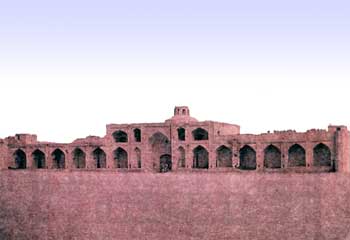 پـــــــــــــایــــــــــــــــــان
با تشکراز استاد گرامی